Митрополит Волоколамский Илларион
Подготовила материал: 
                                      Трифонова Людмила Петровна,
                                                Учитель Религии россии,
                                                       МБОУ Арефинская СОШ,
                                                   Нижегородская область.
Митрополит Волоколамский Илларион
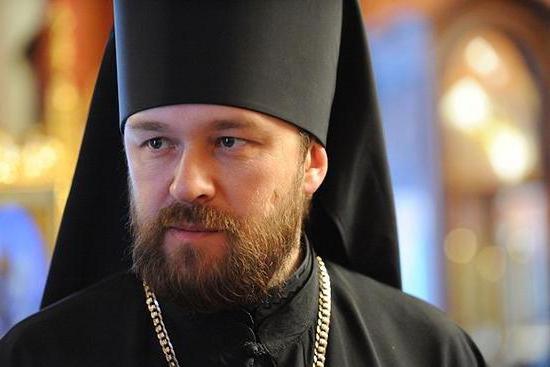 родился на 24 июня 1966. Ему была предназначена хорошая музыкальная карьера, так как он, окончив музыкальную школу Гнесиных, выучился затем и в Московской государственной консерватории. Потом он отслужил положенных два года в Советской армии, после чего сразу решил стать послушником Виленского Свято-Духова монастыря
Семья
Будущий митрополит Илларион родился в столице России, в очень интеллигентной семье. Дата его рождения - 24 июля 1966 года. Его дед, Дашевский Григорий Маркович, был историком, который написал ряд книг об испанской Гражданской войне. К сожалению, он погиб в 1944 году на войне с фашистами. Отец митрополита, Дашевский Валерий Григорьевич, был доктором физико-математических наук и писал научные труды. Он автор монографий по органической химии. Но Валерий Григорьевич ушел из семьи и потом погиб от несчастного случая. Мать Григория была писательницей, которой и досталась та горькая доля - одной воспитывать сына. Его окрестили в 11 лет. С 1973 по 1984 год Илларион обучался в Московской средней специальной музыкальной школе имени Гнесиных по классу скрипки и композиции. В 15 лет он поступил в храм Воскресения Словущего на Успенском Вражке (Москва) чтецом. По окончании школы, в 1984-м, поступил на композиторский факультет Московской государственной консерватории. В январе 1987 года оставил обучение и поступил послушником в Виленский Свято-Духов монастырь.
Священство
Биография Митрополита Иллариона дальше указывает на то, что в 1987 году он был пострижен в монахи, потом рукоположен в сан иеродиакона и в сан иеромонаха архиепископа. В 1990 году он становится настоятелем Благовещенского кафедрального собора в городе Каунасе (Литва). В 1989 году Илларион оканчивает Московскую духовную семинарию заочно, затем учится в Московской духовной академии, где получает степень кандидата богословия. Через время он становится преподавателем Свято-Тихоновского богословского института и университета св. апостола Иоанна Богослова. В 1993 году он оканчивает аспирантуру Духовной академии, и его отправляют в Оксфордский университет, где в 1995 году он получает степень доктора философии. Потом шесть лет он работает в отделе внешних церковных связей. После становится священнослужителем при храме Св. Екатерины на Всполье в Москве. В 1999 году православным Свято-Сергиевским институтом в Париже он был удостоен звания доктора богословия. В 2002 году архимандрит Илларион становится епископом Керчинским. А в начале января 2002 года в Смоленском кафедральном соборе он принимает сан архимандрита и буквально через неделю хиротонисан во епископа в московском храме Христа Спасителя.
Служение по совести
В период с 2003 по 2009 год он уже епископ Венский и Австрийский. Затем его избирают епископом Волокаламским, постоянным членом Синода, викарием московского патриарха и настоятелем храма Божией Матери на Большой Ордынке в столице. В это же время патриарх Кирилл за верное и усердное служение РПЦ возводит его в сан архиепископа. Через год он же возводит его в сан митрополита.
Митрополит Илларион: православие
Необходимо отметить то, что в разные годы он всегда представлял Русскую православную церковь. Илларион ревностно отстаивал ее интересы на различных межхристианских конференциях, международных форумах и комиссиях.
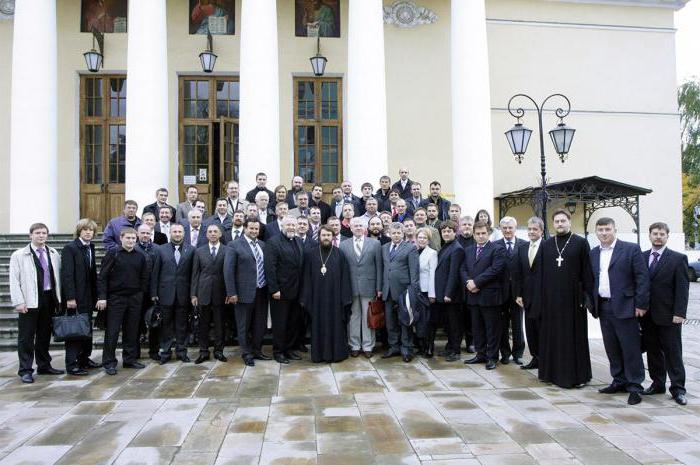 Проповеди Иллариона
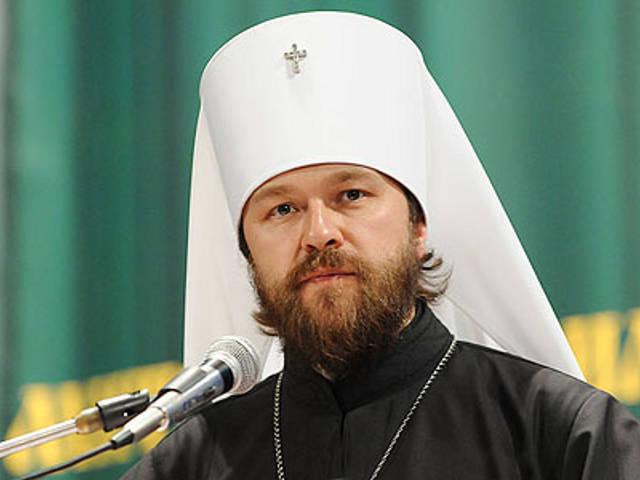 Проповеди митрополита Иллариона Алфеева очень цельны и грамотно построены. Его очень интересно слушать и читать, ведь у него огромный опыт, который он передает нам в числе огромного количества богословских литературных трудов, которые необыкновенны в своем содержании. Они и продвигают нас к великим познаниям христианской веры ее последователей.
Источники:
Учебник. Религии России. Часть 2: учебное пособие для учащихся 9 классов общеобразовательных школ / авт.- сост. В.К.Романовский, Л.А.Гончар. – Н.Новгород: Нижегородский институт развития образования, 2013.